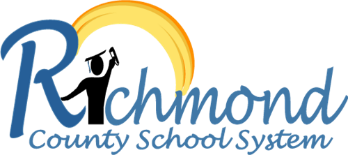 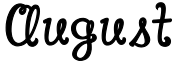 4th Grade Science – Pacing Guide 2018-2019
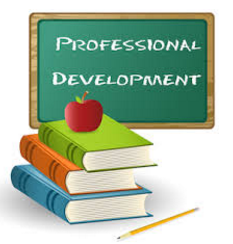 District Professional Learning
Pre Planning
Pre Unit: Introduction to Science and Lab Safety
Unit 1: Solar System, Earth and Moon
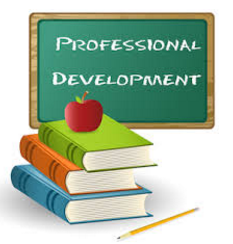 Unit 1: Solar System, Earth and Moon
Unit 1: Solar System, Earth and Moon
School Based  Professional Learning
Unit 1: Solar System, Earth and Moon
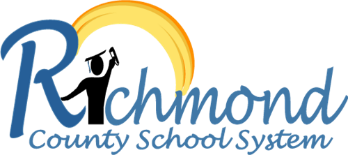 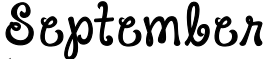 4th Grade Science – Pacing Guide 2018-2019
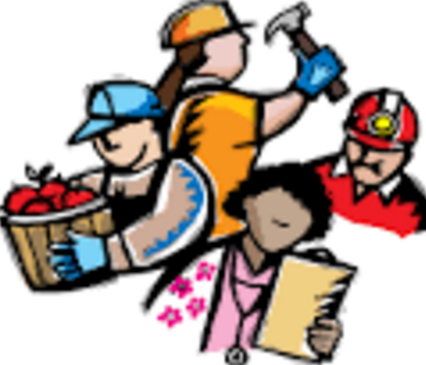 Labor Day Holiday
Unit 1: Solar System, Earth and Moon
Unit 1: Solar System, Earth and Moon
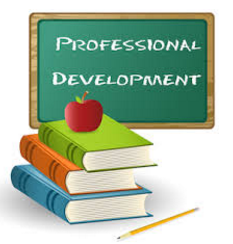 Unit 1: Solar System, Earth and Moon
Unit 1: Solar System, Earth and Moon
School Based  Professional Learning
Unit 1: Solar System, Earth and Moon
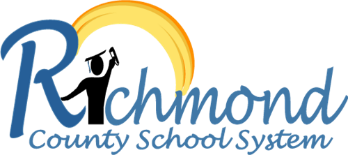 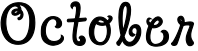 4th  Grade Science – Pacing Guide 2018-2019
Buffer Days  – Assessment, Enrichment, & Remediation
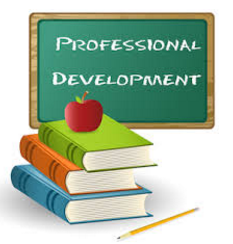 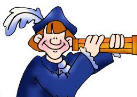 Columbus Day
School Based Professional Learning
Unit 2A: Water Cycle
Unit 2A: Water Cycle
Unit 2A: Water Cycle
Unit 2B: Weather
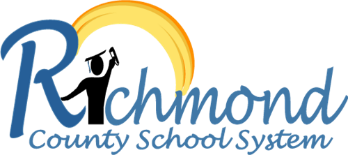 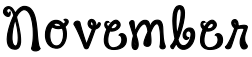 4th   Grade Science – Pacing Guide 2018-2019
Unit 2B: Weather
Unit 2B: Weather
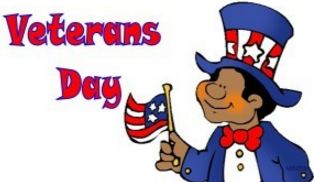 Unit 2B: Weather
Veterans Day
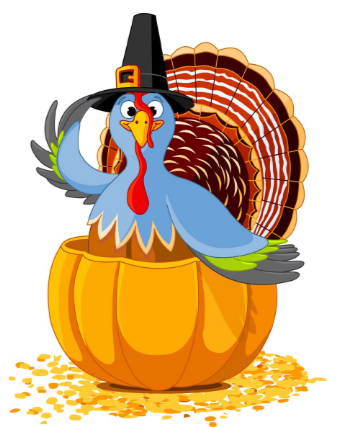 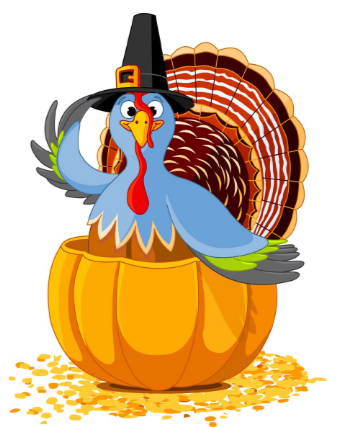 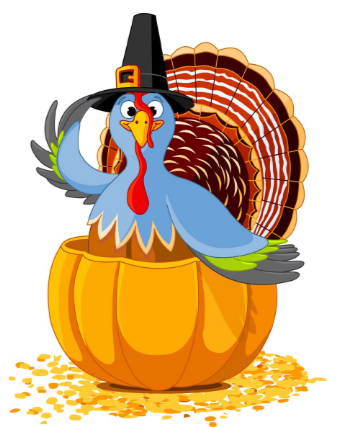 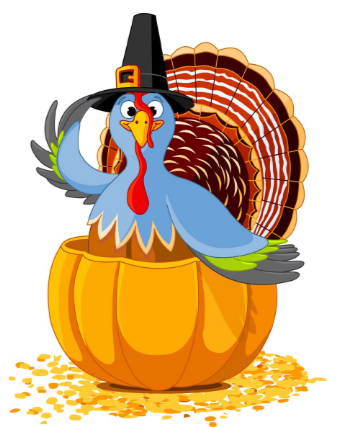 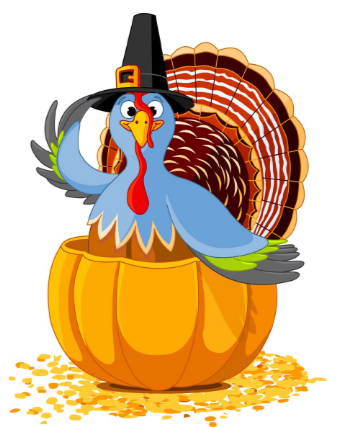 Thanksgiving Holiday
Buffer Days  – Assessment, Enrichment, & Remediation
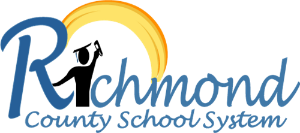 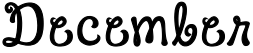 4th  Grade Science – Pacing Guide 2018-2019
Unit 3: Force and Motion
Unit 3: Force and Motion
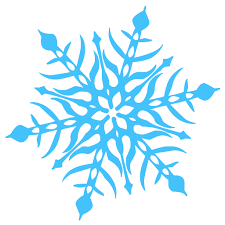 Christmas/Winter Break
Unit 3: Force and Motion
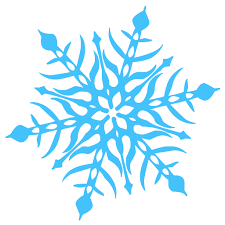 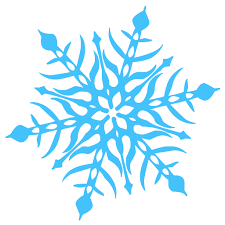 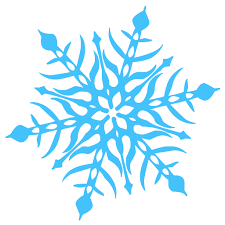 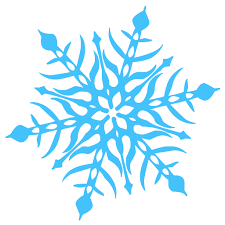 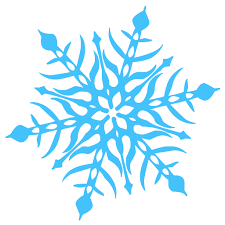 Christmas/Winter Break
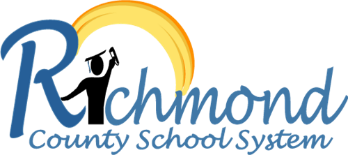 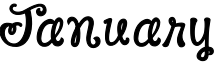 4th Grade Science– Pacing Guide 2018-2019
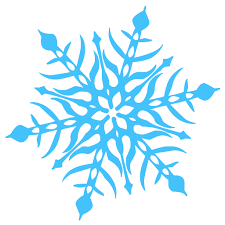 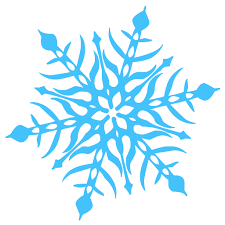 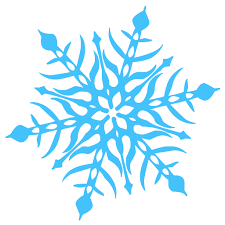 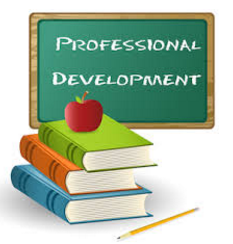 Christmas/Winter Break
School Based Professional Learning
Unit 3: Force and Motion
Unit 3: Force and  Motion
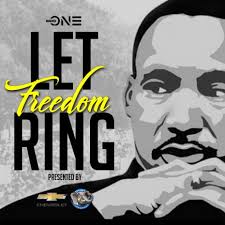 Buffer Days  – Assessment, Enrichment, & Remediation
MLK Holiday
Unit 4: Sound and Light
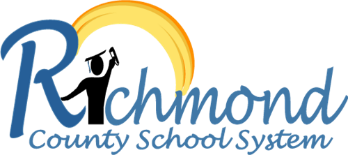 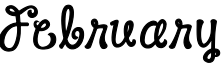 4th  Grade Science – Pacing Guide 2018-2019
Unit 4: Sound and Light
Unit 4: Sound and Light
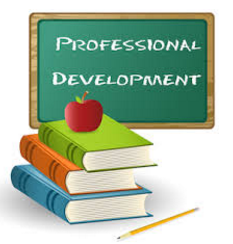 Unit 4: Sound and Light
Professional Learning School Based
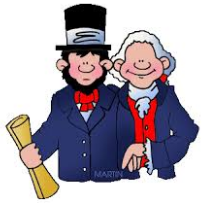 Unit 4: Sound and Light
President’s Day
Unit 4: Sound and Light
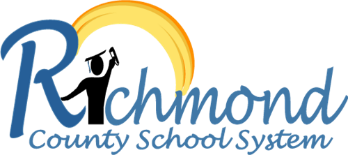 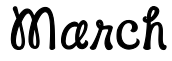 4th  Grade Science – Pacing Guide 2018-2019
Unit 4: Sound and Light
Buffer Days  – Assessment, Enrichment, & Remediation
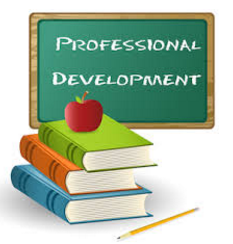 Unit 5:Ecosytems and Flow of Energy
Unit 5:Ecosytems and Flow of Energy
Professional Learning School Based
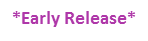 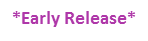 Unit 5:Ecosytems and Flow of Energy
Unit 5:Ecosytems and Flow of Energy
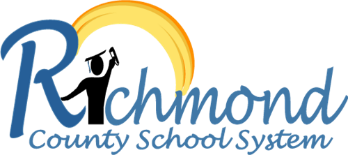 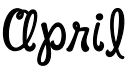 4th Grade Science – Pacing Guide 2018-2019
Unit 5:Ecosytems and Flow of Energy
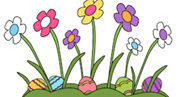 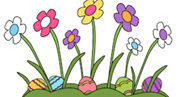 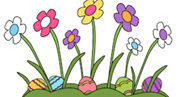 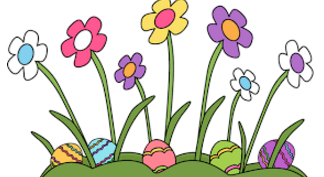 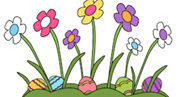 Spring Break
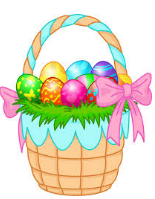 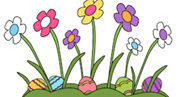 Spring Break
Easter Holiday
Unit 5:Ecosytems and Flow of Energy
Unit 5:Ecosytems and Flow of Energy
Buffer Days  – Assessment, Enrichment, & Remediation
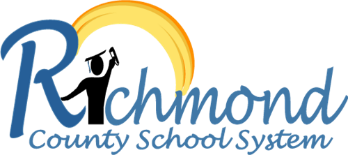 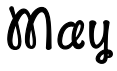 4th Grade Science– Pacing Guide 2018-2019
Buffer Days  – Assessment, Enrichment, & Remediation
Unit 6: Grade 5 Unit 1 Preview
Unit 6: Grade 5 Unit 1 Preview
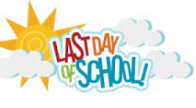 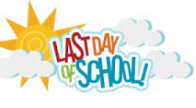 Unit 6: Grade 5 Unit 1 Preview
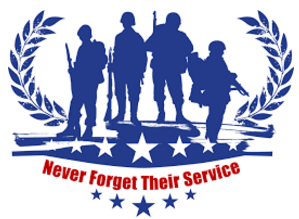 Memorial Day
Post Planning